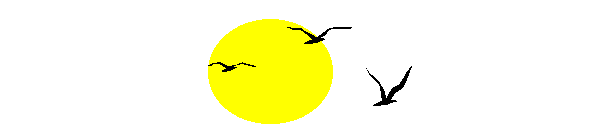 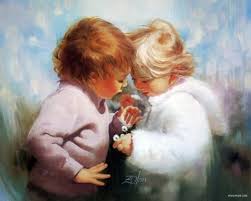 Жестокое обращение с детьми Виды, формы, причины и последствия
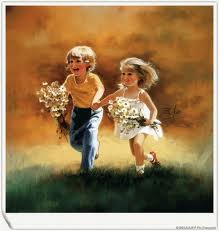 Ребёнок должен быть защищён от всех форм небрежного отношения, жестокости и эксплуатации. 
(Принцип 9 Декларации прав ребёнка. )
2
Жестокое обращение с детьми – действия (или бездействие) родителей, воспитателей и других лиц, наносящее ущерб физическому или психическому здоровью ребёнка.
Виды насилия над детьми:
Физическое
Сексуальное
Психическое (эмоционально-неправильное обращение)
Отсутствие заботы (пренебрежение основными потребностями ребёнка)
НАСИЛИЕ – любая форма взаимоотношений, направленная на установление или удержание контроля силой над другим человеком
Физическое насилие – действия (бездействия) со стороны родителей или других взрослых, в результате которых физическое и умственное здоровье ребёнка нарушается или находится под угрозой повреждения
Выделяют следующие формы физического насилия:
• избиение;
• пощечины, подзатыльники, шлепки;
• порка;
• нанесение травм, ожогов;
• вырывание волос;
• фиксация в неудобной позе
• укусы;
• изоляция (запирание в кладовке, туалете и т. п.);
преднамеренное лишение еды, питья, одежды (выставление ребенка в мороз на улицу без теплой одежды);
• грубое нарушение режима дня;
• обращение с детьми, не соответствующее их возрасту и развитию (предъявление требований, которые ребенок еще не способен выполнить, либо которые перерос);
• сильное встряхивание грудных детей.
Основными признаками, позволяющими заподозрить физическое насилие над ребенком, являются:
− неоднократность обращения родителей за медицинской помощью;
− несоответствие характера повреждений рассказу
родителей об обстоятельствах получения травмы;
− характер повреждений, свидетельствующий о жестоком обращении;
− выявление у ребенка признаков других форм жестокого обращения; например, сексуального насилия или пренебрежения его основными потребностями;
− немотивированное промедление родителей с обращением за помощью, особенно в тех случаях, когда тяжесть повреждений требовала экстренного медицинского вмешательства;              
-  неадекватное поведение родителей, стремление преуменьшить тяжесть повреждений, имеющихся у ребенка;
− наличие у ребенка особенностей поведения, которые могут провоцировать агрессию со стороны родителей ; 
− предъявление родителями к ребенку требований, которые не соответствуют его физическим или интеллектуальным возможностям либо уровню развития
К особенностям поведения детей младшего возраста (до 3-х лет),
подвергшимся физическому насилию, относятся:
− малоподвижность, слабая реакция на внешние стимулы (у грудных детей);
− боязнь родителей или взрослых;
− постоянная настороженность;
− плаксивость, капризность;
− печальный внешний вид, редкое проявление радости;
-  агрессивность.
Дети дошкольного возраста проявляют:
− пассивность, смирение с происходящим;
− чрезмерную уступчивость, заискивающее поведение;
− псевдовзрослое поведение;
− агрессивность;
− жестокость по отношению к животным;
− лживость и воровство.
Детям младшего школьного возраста присуще:
− стремление скрыть причину имеющихся у них травм;
− нежелание возвращаться домой после школы;
− замкнутость, отсутствие друзей;
− плохая школьная успеваемость, затрудненная    концентрация внимания;
− агрессивность;
− воровство;
− уходы из дома.
Подросткам характерны:
− бродяжничество;
− делинквентное поведение;
− употребление алкоголя или наркотиков;
− депрессия, суицидальные попытки.
Психическое насилие- эмоционально неправильное обращение с детьми: обвинения, оскорбления, угрозы в адрес ребёнка (брань, крики, внушение чувства страха)
Формы психического насилия:
Принижение его успехов, пренебрежительное, грубое обращение, унижающее его достоинство
Отвержение ребёнка, подавление всякой воли ребёнка
Длительное лишение ребёнка любви, нежности, заботы 
Принуждение к одиночеству - последовательные действия, направленные на лишение ребенка возможности встречаться и общаться с другими людьми как дома, так и вне его.
Терроризирование - совершение в присутствии ребёнка насилия по отношению к супругу или другим детям
Причинение боли домашним животным с целью запугать ребёнка
Развращение – действия по отношению к ребенку, которые становятся причиной развития у него дезадаптивного поведения:
Влияние на ребёнка:
Задержка в физическом, речевом развитии, задержка роста
Импульсивность, взрывчатость, вредные привычки, злость
недостаточная способность к контролю собственного поведения;
низкая самооценка и повышенная тревожность;
Попытки совершения самоубийства, потеря смысла жизни, цели в жизни (у подростков)
Депрессии, печаль, беспомощность, безнадёжность
Сексуальное насилие – любой контакт или взаимодействие, в котором ребёнок сексуально стимулируется или используется для сексуальной стимуляции
Влияние на ребёнка:
Ребёнок обнаруживает странные (причудливые), слишком сложные или необычные познания или действия
Может сексуально приставать к детям, подросткам, взрослым
Может жаловаться на зуд, воспаление, боль в области гениталий
Может жаловаться на физическое нездоровье
Отсутствие заботы (пренебрежение основными потребностями ребёнка), невнимание к основным нуждам ребёнка в пище, одежде, медицинском обслуживании, присмотре.
Формами пренебрежения нуждами ребенка являются:
оставление ребенка без присмотра;
• отсутствие должного внимания, опеки, защиты (безнадзорность);
• не предоставление ребенку питания, одежды, жилья;
• приготовление пищи ребенку непригодным для него способом, 
• отсутствие должного гигиенического ухода;
• несоответствие одежды ребенка погодным условиям; 
• не предоставление медицинской помощи ребенку: обследования, лечения, профилактических прививок;
• опасные условия для жизни ребенка; 
• отсутствие внимания развитию ребенка соответственно возрасту.
Причины жестокого обращения:
Нарушение привязанности, отсутствие живого чувства к ребёнку
Недостаточность родительских компетенций (молодая мама может просто не знать, как ухаживать за ребёнком
Нехватка внутренних ресурсов семьи, чтобы справиться с внешними бедами
Семейные традиции (меня так воспитывали)
Причины жестокого обращения:
Алкоголизм и наркомания в семье
Депрессии, отчаяние и безысходность ситуации, которые переживают взрослые члены семьи
Жестокое обращение в семьях – проявление тех проблем, которые имеются в семье. Часто родители видят причину усугубления своего положения в ребёнке.
Виды ответственности лиц, допускающих жестокое обращение:
Административная ответственность –родители или иные представители несовершеннолетних, допустившие пренебрежение основными потребностями ребёнка подлежат административной ответственности в соответствии с Кодексом РФ об административных правонарушениях 
(ст. 5.35)
Виды ответственности лиц, допускающих жестокое обращение:
Уголовная ответственность-
Российское законодательство предусматривает ответственность лиц за все виды физического и сексуального насилия над детьми, а также по ряду статей за психическое насилие.
(ст. 111, ст. 112, ст. 113, ст. 115, ст.116, ст. 110 
УК РФ)
Виды ответственности лиц, допускающих жестокое обращение:
Гражданско-правовая ответственность – жестокое обращение с ребёнком может послужить основанием для привлечения родителей (лиц их заменяющих) к ответственности в соответствии с Семейным кодексом РФ.
(ст.69 – лишение родительских прав, 
ст. 73 – ограничение родительских прав, 
ст. 77 –отобрание ребёнка при угрозе жизни)
Дисциплинарной ответственности могут быть подвергнуты должностные лица, в чьи обязанности входит обеспечение воспитания, оставившие факты жестокого обращения с детьми без внимания.
Уважаемые родители, помните слова 
В.А. Сухомлинского:
«Трудный ребёнок – это дитя пороков родителей, зла семейной жизни. Это цветок, расцветающий в атмосфере бессердечия, неправды, обмана, праздности, презрения к людям, пренебрежения своим общественным делом. Это дитя нравственной неподготовленности родителей к рождению и воспитанию своих детей»
Благодарю всех за внимание
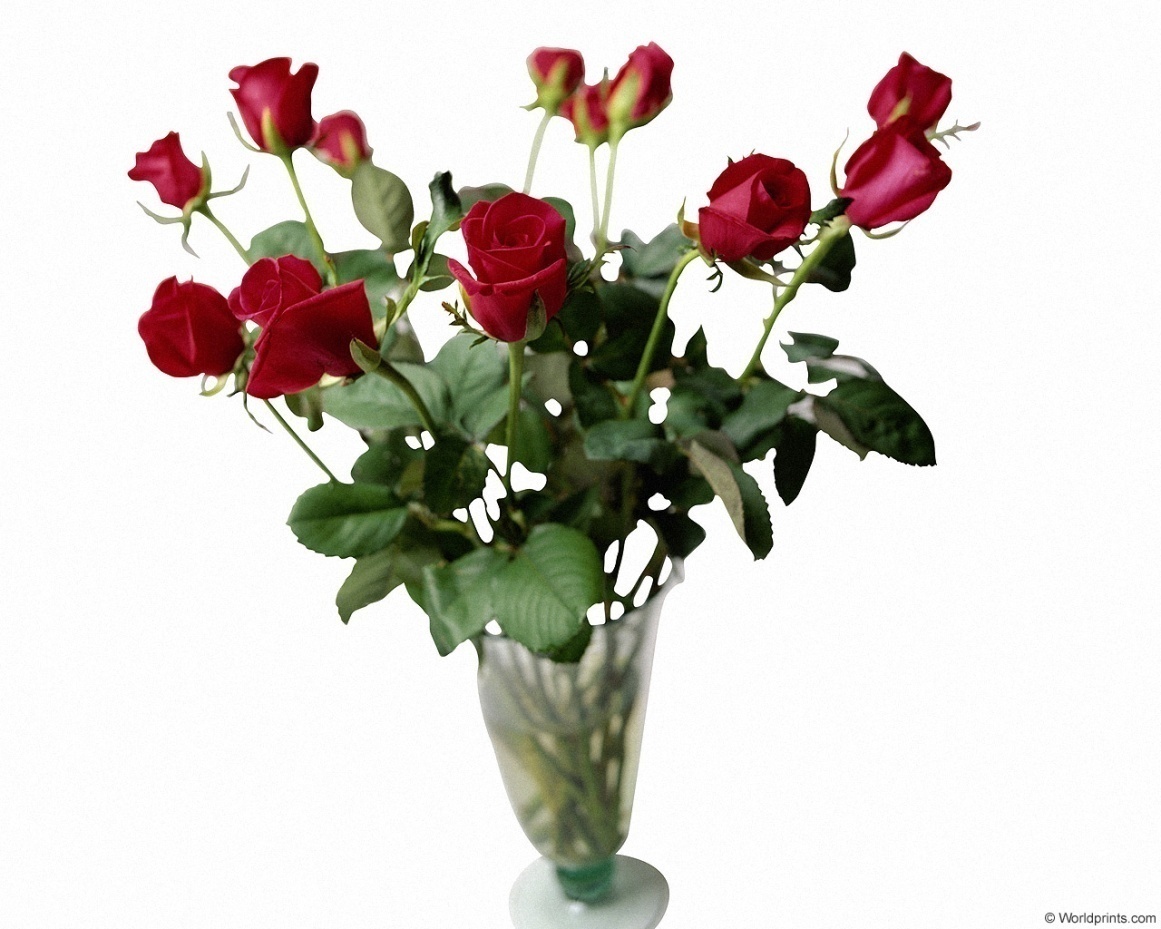